MinRank Problems Arising from Rank-based Cryptography
Ray Perlner



Joint work with Javier Alfonso Verbel Herrera, Daniel Cabarcas Jaramillo,
Karan Khathuria, Daniel Smith-Tone
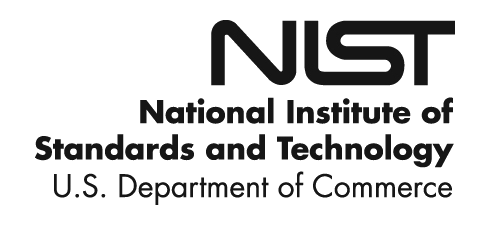 Rank Based Cryptography
Historically, Rank-Based Cryptography has been considered a subset of Code-Based Cryptography

Arguably, this makes about as much sense as including Lattice-Based Cryptography in Code-Based Cryptography

Code-Based and Rank-Based and Lattice-Based Cryptography feature similar constructions but different attacks 

Rank-Based attacks look most like multivariate attacks
2
History of Rank-Based Cryptography
First (subsequently broken) scheme was proposed by Gabidulin et al. in 1991
Assumes Gabidulin code can be hidden with linear algebra

Modern Rank-Based cryptography starts with LRPC cryptosystem proposed by Gaborit et al. in 2013
Includes ROLLO and RQC from the NIST PQC “competition” 
NTRU-like and Ring-LWE-like schemes using an LRPC decoder (ROLLO)
Ring-LWE-like scheme using a public Gabidulin Code (RQC)
All security assumptions can be seen as variants of Rank Syndrome Decoding (RSD) assumption
3
Rank metric
4
Properties of the Rank Metric
5
Some Coding Theory
6
Example scheme: RQC
7
Rank Syndrome Decoding (RSD)
8
RSD attacks
Almost all published research on RSD is by the authors of ROLLO and RQC
Needs more study
Parameters for ROLLO, RQC set based on “support trapping” attack
Personal opinion
RSD looks very closely related to multivariate cryptanalysis techniques (MinRank in particular)
Very different parameters, though!
More interaction with the multivariate community could increase confidence that we know the concrete hardness of RSD problem
We’re currently working on research in this direction
9
Support Trapping Attack[Gaborit, Ruatta, Schrek 2013]
10
Support Trapping Attack Improved[Aragon, Gaborit, Hauteville, Tillich 2018]
11
Rank Syndrome Decoding as MinRank
12
Using the large Solution space
13
Standard Techniques for MinRank:1. Linear Algebra Search
Important technique for attacking multivariate scheme, Rainbow
Steps:
Guess subspace of right or left kernel of target matrix
If correct, solve linearly for combination of matrices having guessed kernel
Repeat as necessary
Compare to support trapping:
Guess space containing  row or column space of target matrix
If correct, solve linearly for combination of matrices having row/column space
Repeat as necessary
These appear to be dual descriptions of the same attack
14
Standard Techniques for MinRank:2. Minors Modeling
15
16
Standard Techniques for MinRank3. Kipnis-Shamir
17
Notation for KS equations
18
Degree falls in GF(2)
19
Degree falls from the Jacobian
20
Degree falls from Jacobian (cont.)
21
How much do GF(2) degree falls help?
ROLLO and RQC both use GF(2)
GF(2) has both kinds of degree falls
However
Symmetry and Antisymmetry are the same in GF(2)
The extra terms in the GF(2)-specific degree falls have fewer degrees of freedom from the first term
So we expect a high dimensional intersection between the two spaces of degree fall equations
Attacks in GF(2) are probably somewhat cheaper but have the same asymptotics as other choices of GF(q)
Needs more study
22
What is the best strategy for solving?
23
Conclusions
Techniques applied to MinRank in multivariate cryptography are useful in analyzing Rank-based cryptography
In particular the Rank Syndrome Decoding (RSD) problem
However, parameters for MinRank instances coming from RSD are sufficiently different that new analysis is needed
Especially for analyzing the complexity of KS analysis
24
Thank You!
25